Обединено иновативно училище „ Петко Рачев Славейков“ село Джулюница, общ.Лясковец, обл.Велико Търново
ПОРТФОЛИО
на
Светлана Трифонова Иванова
Заместник директор по учебната дейност
СЪДЪРЖАНИЕ:
История на заеманите длъжности.
Философия на преподаване.
Контролна и педагогическа дейност.
Научно-методическа дейност.
Извънкласни дейности.
Приложения.
Общи сведенияИстория на заеманите длъжности
През учебната 2017/2018 г. – Учител ЦОУД – 3 клас
През учебната 2018/2019 г. – Учител ЦОУД – 4 клас
През учебната 2019/2020 г. – Учител начален етап – 1 клас
През учебната 2020/2021 г. – ЗДУД, Учител начален етап по математика – 2 клас, Учител по Информационни технологии 9 и 10 клас
През учебната 2021/2022 г. – ЗДУД, Учител по Компютърно моделиране и информационни технологии в 3, 5, 6 и 7 клас.
Общи сведения
Философия на преподаването
В своята дейност се стремя да развивам:
Ученическото творчество;
Личността на учениците;
Интелекта и познавателните способности;
Най-важния резултат от работата с учениците са придобитите компетентности, изградените умения, да прилагат придобитите знания в реалния живот;
Фокусирам се върху индивидуалните потребности и включването на всички ученици в процеса на учене;
Старая се да постигна положителни промени в личността на учениците, да овладеят трайни знания, умения и навици;
Търся подходящи начини за поднасяне на учебното съдържание;
Опитвам се да разпознавам, уважавам и поощрявам индивидуалните различия на учениците;
Контролна и педагогическа дейност
Подпомагам класните ръководители и учители по съответните предмети по правилното водене на учебната документация. 
• Организирам подготовката и провеждането на изпити – поправителни, приравнителни, приемни, за промяна на оценката, зрелостни, самостоятелна подготовка и др. 
• Отговарям за събирането, подреждането и съхраняването на документацията свързана с тях. 
• Участвам в заседанията на Педагогическия съвет и подпомагам директора при подготовката и реализирането на взетите решения.
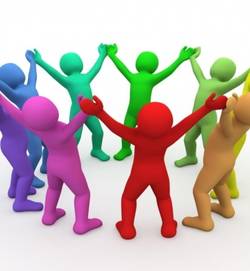 Контролна и педагогическа дейност
Като преподавател по математика използвам разнообразни методи на преподаване и оценяване. Стремя се да ги науча да мислят критично и да успяват в учебната работа.
 Като преподавател по информационни технологии влагам професионализъм и лично пристрастие, учениците да постигат високо ниво на творчество, а талантливите да намерят път за професионална и житейска реализация.
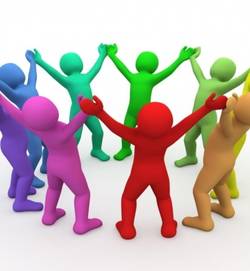 Научно-методическа дейност.
Професионална квалификация.
Стопанско управление – Бакалавър                                                       ВТУ „Св.Св.Кирил и Методий“, гр.В.Търново, 2014 година

Счетоводство и контрол – Магистър                                                            ВТУ „Св.Св.Кирил и Методий“, гр.В.Търново, 2016 година

Предучилищна и начална училищна педагогика – Магистър                 ВТУ „Св.Св.Кирил и Методий“, гр.В.Търново, 2019 година
Научно-методическа дейност.
Квалификационни курсове и семинари.
2018 година
„Всеки ученик ще бъде отличник“: Практики за активизиране на учениците и стимулиране на ученическата активност. – 1 квалификационен кредит
„Развиване на финансова грамотност у учениците“-1 квалификационен кредит
„Преподавай като лидер: Планиране на интерактивни уроци за учениците“ – 1 квалификационен кредит

2020 година
„Успешна подготовка за НВО в 4 клас“– 1 квалификационен кредит
„Проектното обучение по Технологии и предприемачество в начален етап като иновативна образователна технология“ - 1 квалификационен кредит
Научно-методическа дейност.
Квалификационни курсове и семинари.
2020 година
„Оценяване на степента на формиране на умения на учениците, заложени в учебните програми по човекът и обществото (3.-4.клас) през часовете на затвърдяване на нови знания и обобщения(върху учебното съдържание по история на България) – 1 квалификационен кредит
„Практически дейности в урока по музика – фактор за успешно прилагане на новите учебни програми (музика за 1.-4. и 5.-7 клас) – 1 квалификационен кредит
„Формиране на умения за успешно прилагане на новата учебна програма по технологии и предприемачество в началното училище и в 5.-6.клас“ – 1 квалификационен кредит
„Приобщаващо образование“ – 1 квалификационен кредит
Научно-методическа дейност.
Квалификационни курсове и семинари.
2021 година
„Методика на обучението по компютърно моделиране 3-ти и 4-ти клас“ – 2 квалификационни кредита
Свидетелство за придобиване V ПКС 
„Компетентностният подход спрямо обучението в мултикултурна среда“ – 2 квалификационни кредита
Свидетелство за придобиване на IV ПКС
Научно-методическа дейност.
Квалификационни курсове и семинари.
2022 година
„Инспектиране на образователната институция“ – Идеите ЕООД – 1 квалификационен кредит
Извънкласни дейности
Работа по програми и проекти.
Учебна 2017/2018 г.
Проект „Твоят час“, група за занимания по интереси „Пъстър хоровод“ с ученици от 2 и 3 клас.

     Учебна 2018/2019 г.
Програма на Visa за развиване на финансова грамотност у учениците – «Нашите пари», ученици от 4 клас.
      
     Учебна 2019/2020 г.
Проект «Подкрепа за успех», група за преодоляване на обучителните затруднения по БЕЛ, «Вълшебните букви» с ученици от 1 клас.
Извънкласни дейности
Работа по програми и проекти.
Учебна 2020/2021 г.
Проект «Подкрепа за успех», група за преодоляване на обучителните затруднения по Математика, «В чудния свят на математиката» с ученици от 2 клас. 

    Учебна 2021/2022 г.
 «Занимания по интереси» – направление «Дигитална греативност», клуб «Диги-2» с ученици от V клас